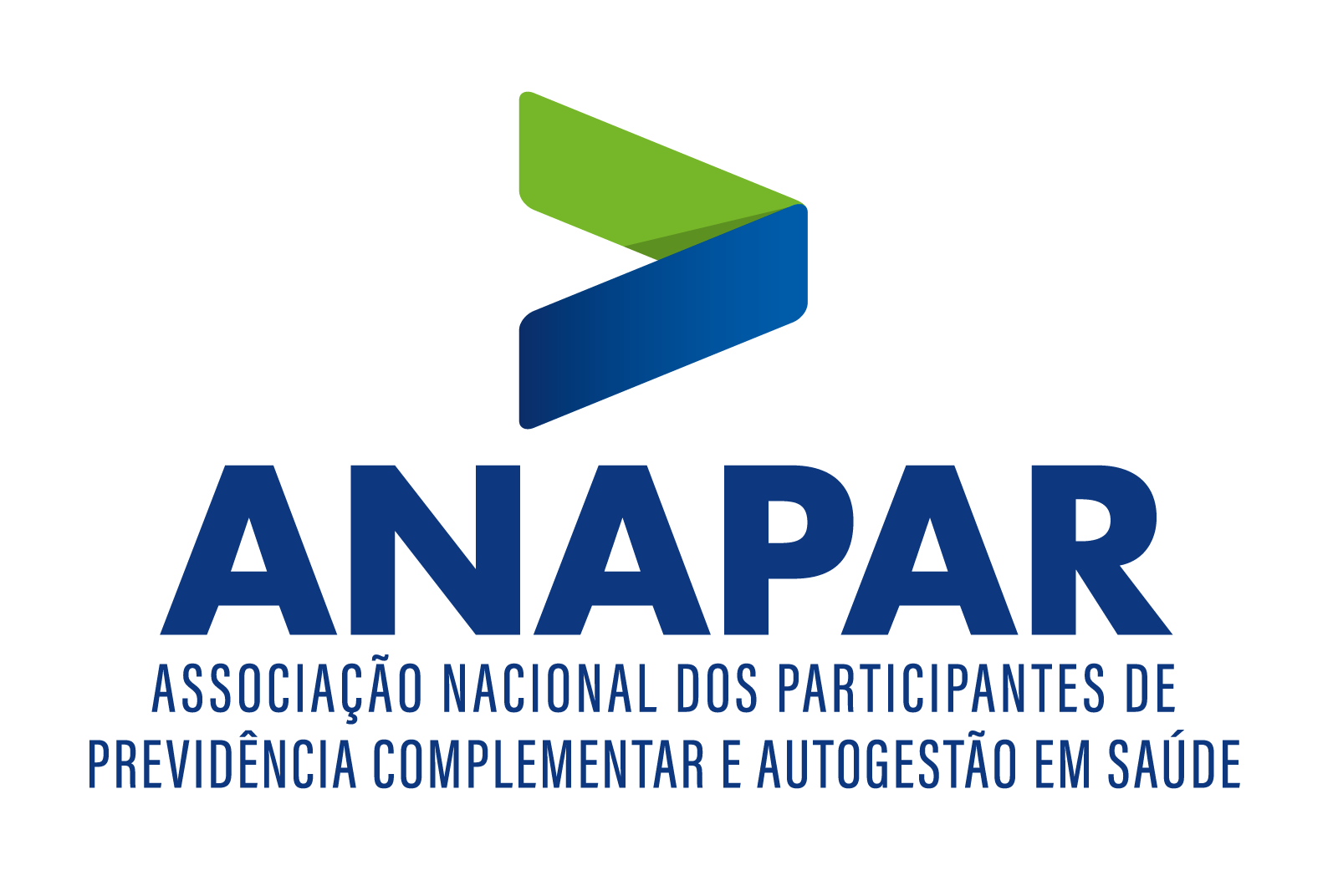 Encontro Nacional de Dirigentes
São Paulo/SP                                       
24 de maio 2023
A responsabilidade dos dirigentes eleitos na  governança das EFPC
A responsabilidade dos dirigentes eleitos na governança das EFPC
Para nossa reflexão

Seremos tolerados, jamais aceitos
A responsabilidade dos dirigentes eleitos na governança das EFPC
Informação é poder

Assimetria

Lei da mordaça
A responsabilidade dos dirigentes eleitos na governança das EFPC
Conhecimento é poder

Desconfie de tudo
A responsabilidade dos dirigentes eleitos na governança das EFPC
Postura é poder

Defina de que lado você quer estar
A responsabilidade dos dirigentes eleitos na governança das EFPC
Poder é poder

Não exercê-lo é trair a confiança de quem o elegeu ou indicou
A responsabilidade dos dirigentes eleitos na governança das EFPC
Desafios dos Poderes

Exigir o reconhecimento das instâncias;
Construir o empoderamento;
Denunciar cerceamento de relacionamento;
Advogar em favor dos participantes.
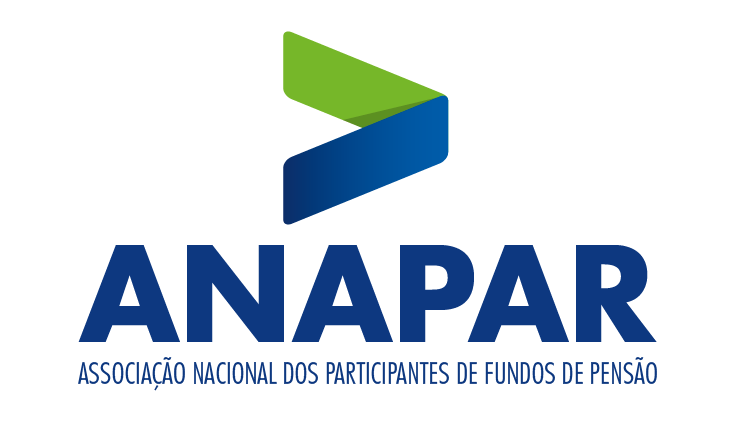 Antônio Bráulio de carvalho
Diretor de Finanças e Administração
braulio@anapar.cim.br
www.anapar.com.br
(61) 3326 3086
A responsabilidade dos dirigentes eleitos na governança das EFPC
Um suporte possível
PÍLULAS
PESSOAS QUE AINDA NÃO SÃO PARTICIPANTES
ATUAIS PARTICIPANTES E ASSISTIDOS
CURSO DE FORMAÇÃO
APROFUNDAMENTO TEÓRICO E PRÁTICO
CONSELHEIROS, DIRIGENTES E DEMAIS INTEGRANTES DA FACHESF
SELO DE QUALIFICAÇÃO
SIMULAÇÕES AVANÇADAS